융합과학 연구론

What is the difference between Science and Technology?

http://www.kyosu.net/news/articleView.html?idxno=28577
Make a story
Phenylketonuria
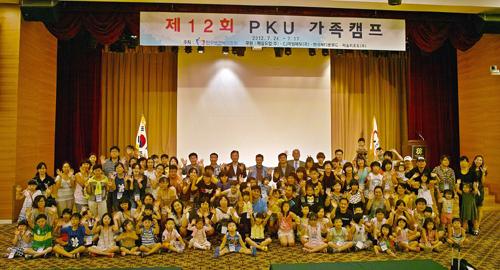 Phenylalanine hydroxylating system
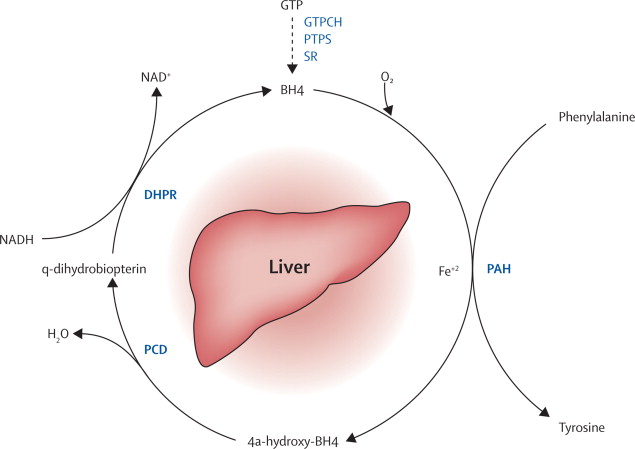 Biosynthesis & regeneration of BH4
Guanosine triphosphate
GFRP
GTPCH
DAHP
Tetrahydrofolate
in plant and bacteria
Dihydroneopterin triphosphate
Neopterin
PTPS
6-pyruvoyl tetrahydropterin
AR
CR/AKR1C3
1’-oxo-H4-pterin
2’-oxo-H4-pterin
O2
NAS
SR
BH4
AR
CR
Sepiapterin
Arginine, O2
SR/CR
DHFR
Tetrahydrobiopterin (BH4)
NOS
BH4 radical
H2-biopterin
BH2
MTX
AAAH
AGMO
Citruline, NO
DHPR
Biopterin
PCD
q-Dihydrobiopterin
Pterin-4a-carbinolamine
Guanosine triphosphate
GTPCH
Dihydroneopterin triphosphate
PTPS
6-pyruvoyl tetrahydropterin
AR
SR
1’-oxo-H4-pterin
2’-oxo-H4-pterin
SR
SR
Tetrahydrobiopterin (BH4)
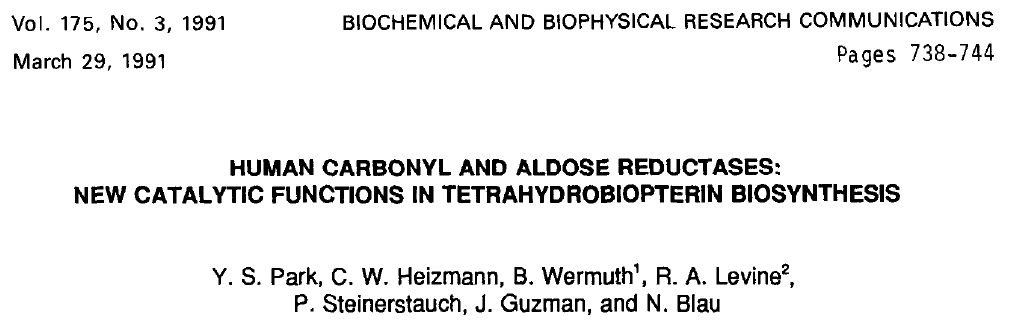 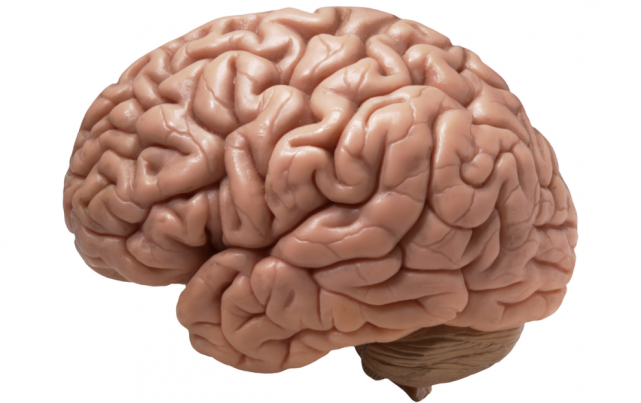 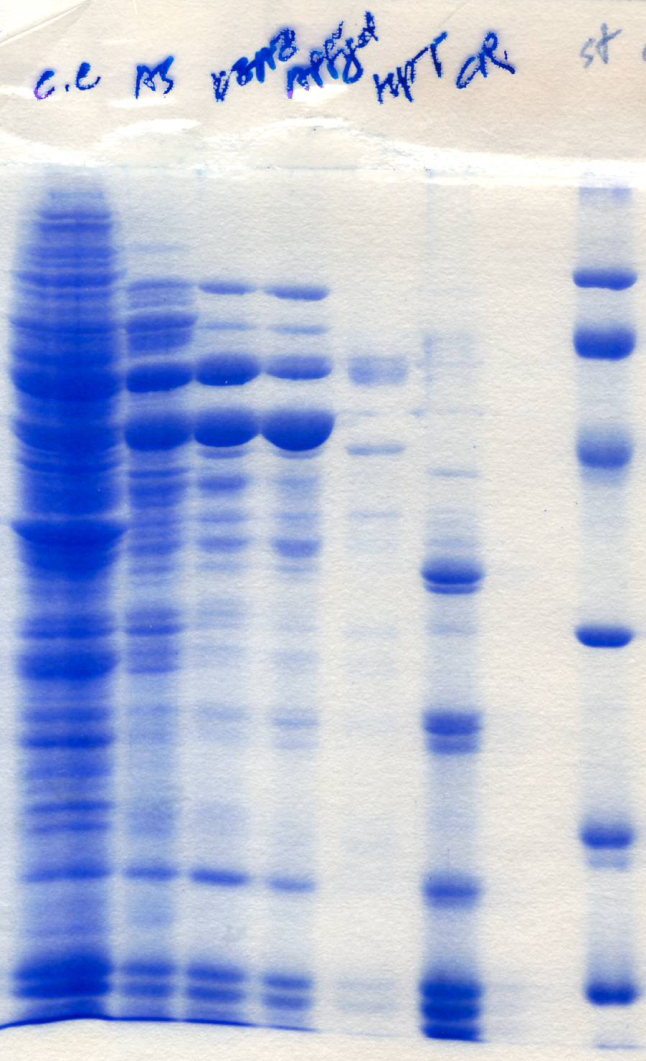 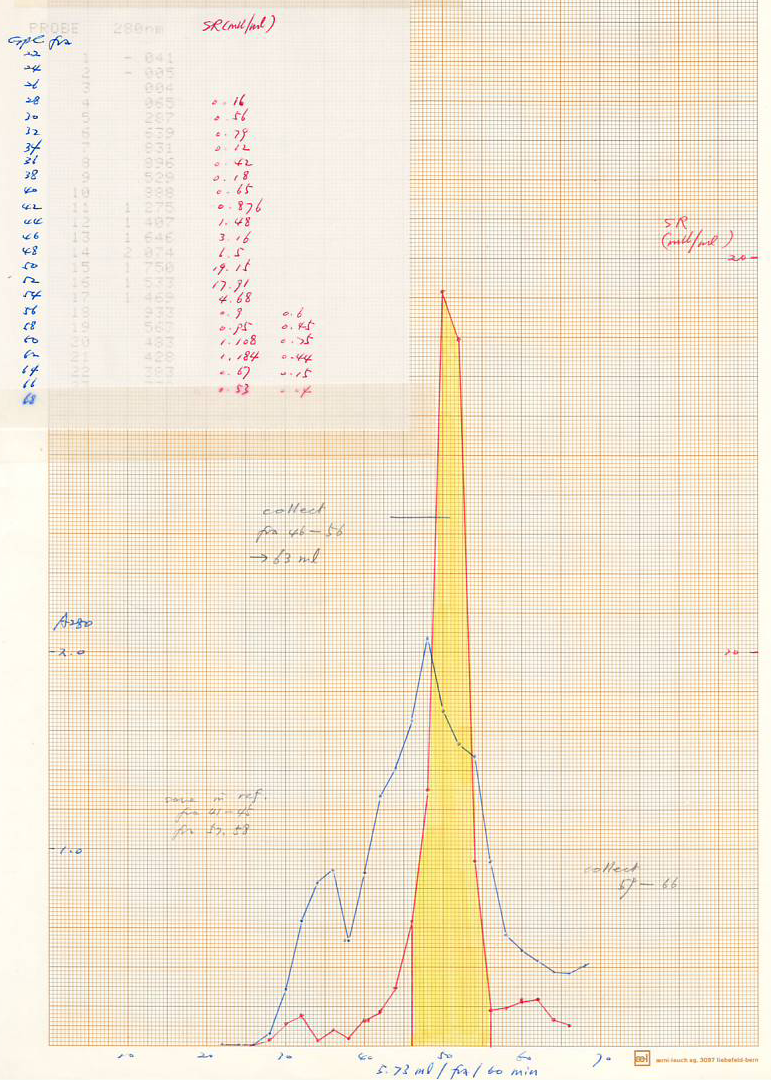 Guanosine triphosphate
GTPCH
Dihydroneopterin triphosphate
PTPS
6-pyruvoyl tetrahydropterin
CR
AR
SR
1’-oxo-H4-pterin
2’-oxo-H4-pterin
SR
SR
CR
AR
Tetrahydrobiopterin (BH4)
Hypothesis: there are alternative enzymes involved in the synthesis of BH4 from PPH4
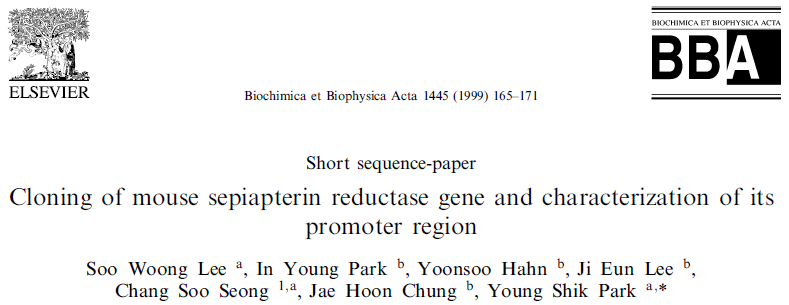 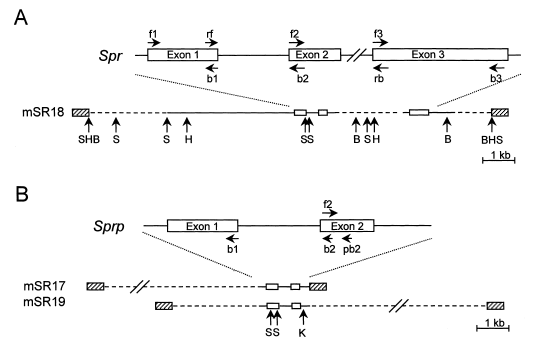 The American Journal of Human Genetics Volume 78 April 2006
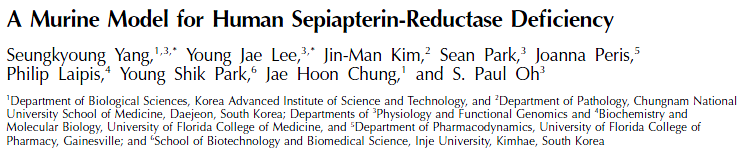 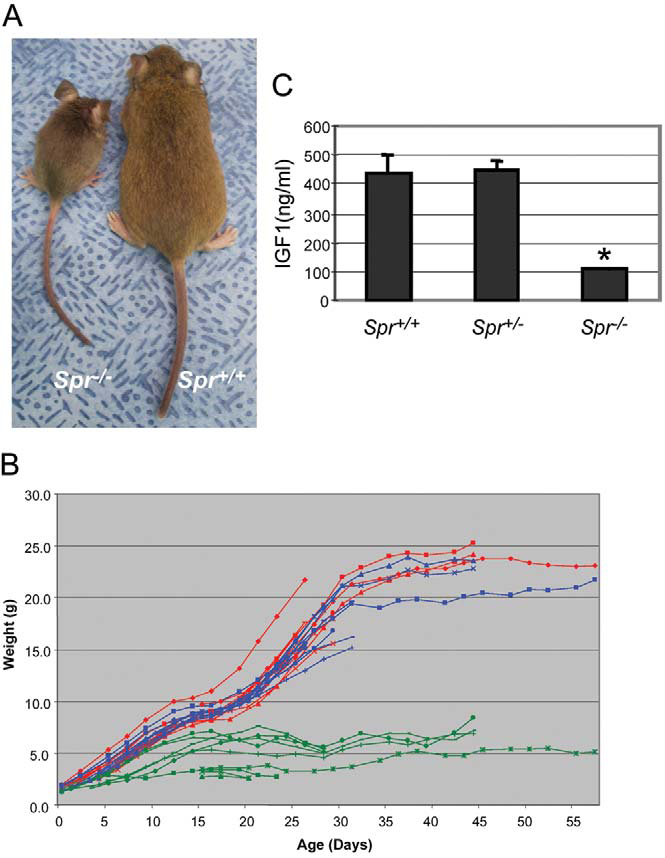 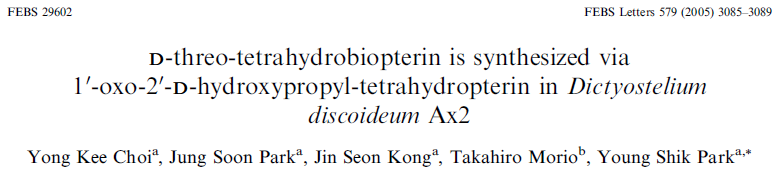 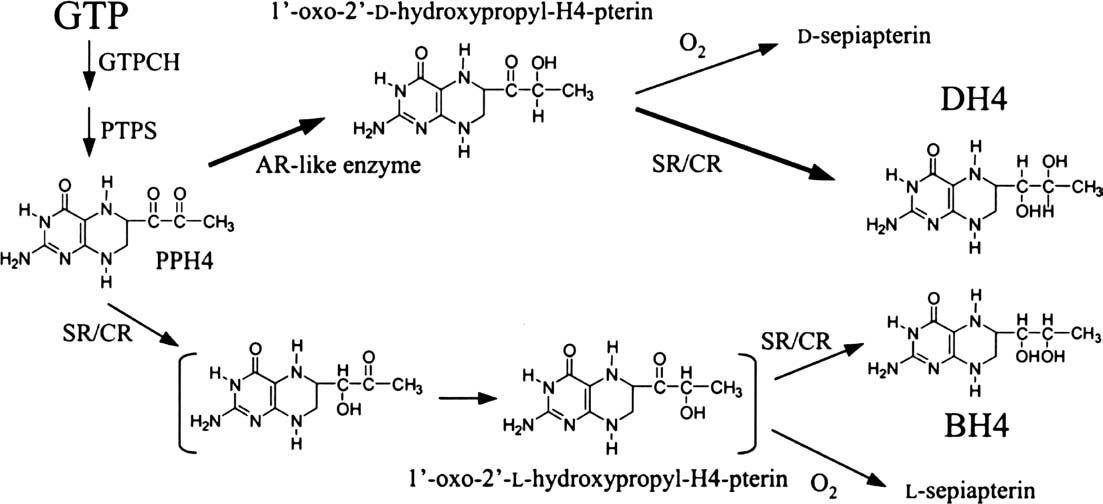 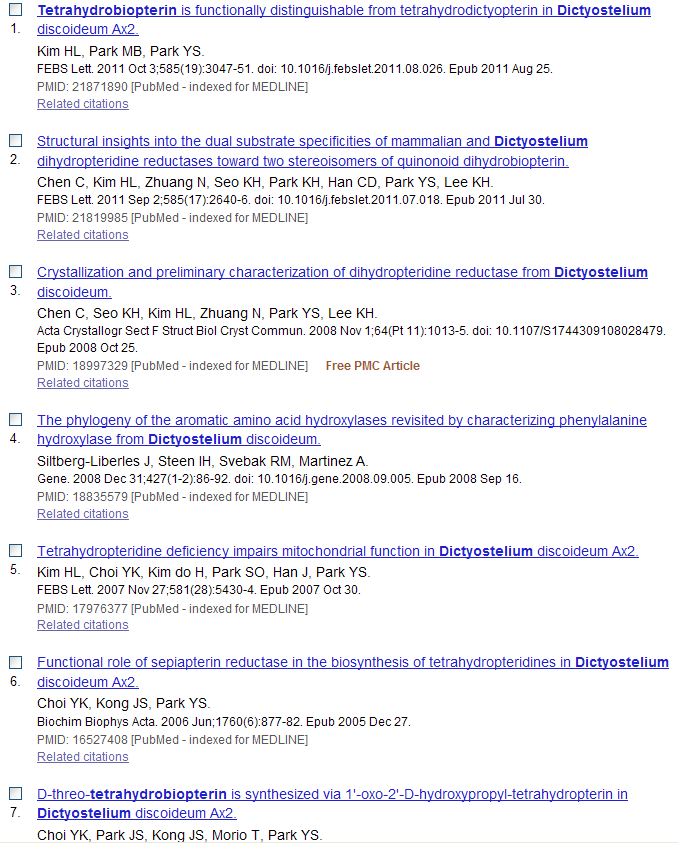